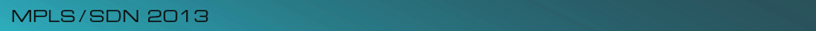 Presentation Title Speaker NameAffiliationEmail
www.isocore.com/mpls2013
2